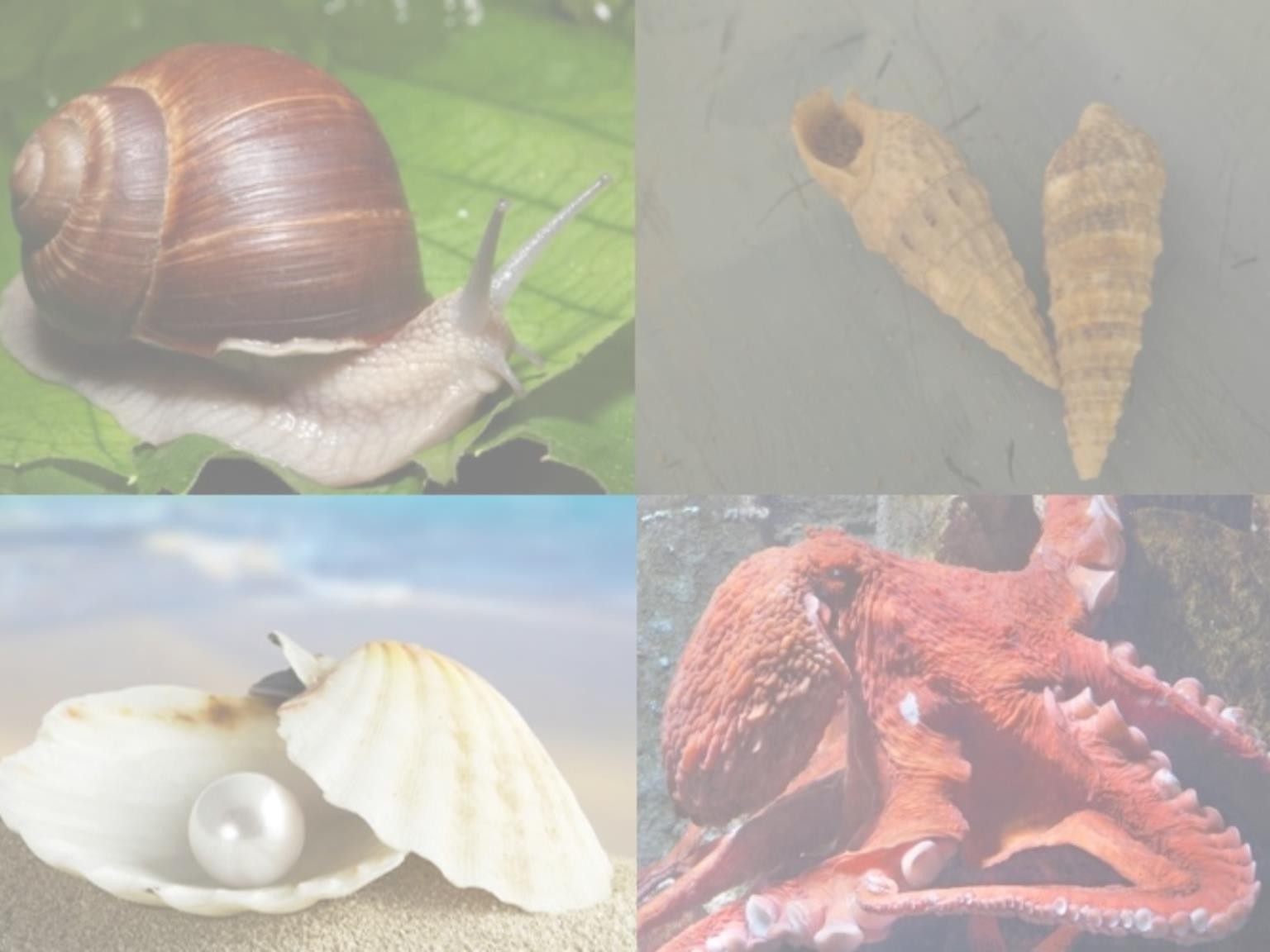 MOLUSCOS
CAP 9
Características gerais
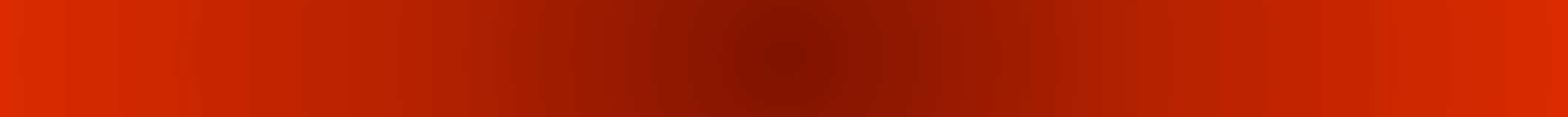 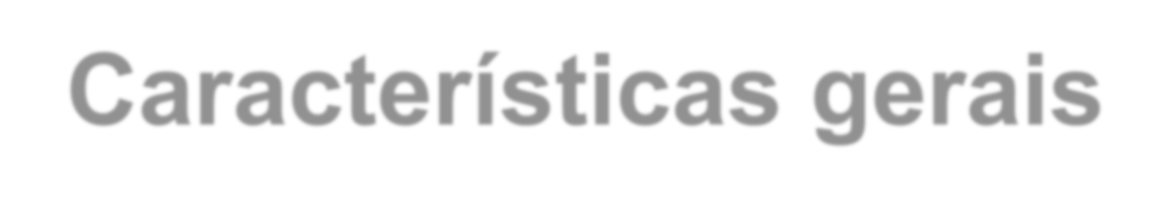 São	animais	de	corpo	mole.
Predominantemente	marinhos,	embora	existam	espécies de água doce e terrestre.
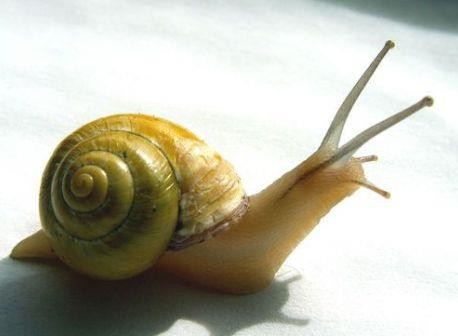 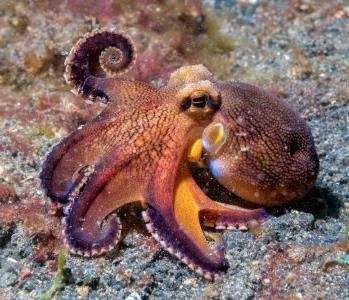 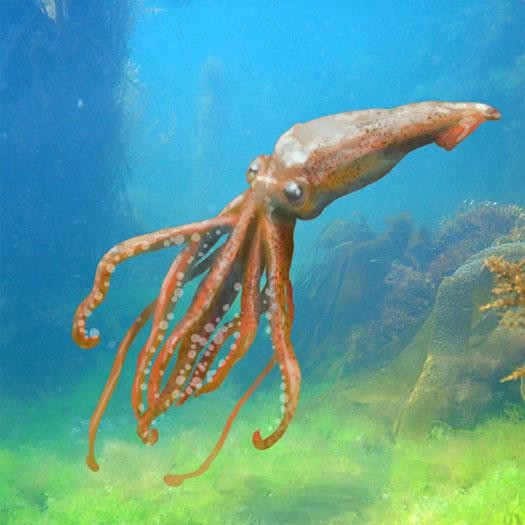 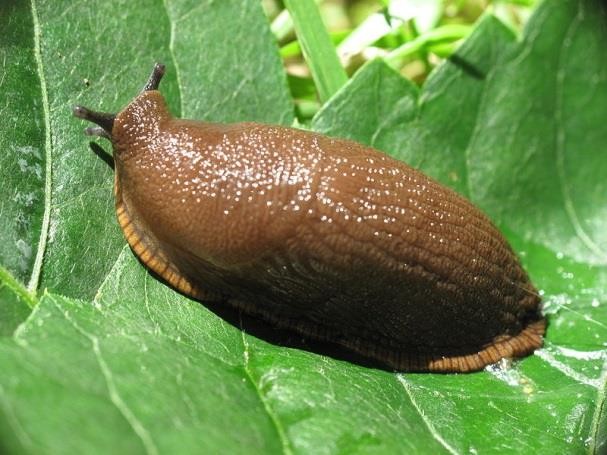 Características gerais
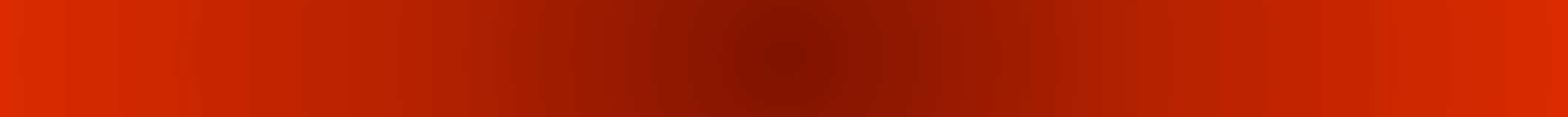 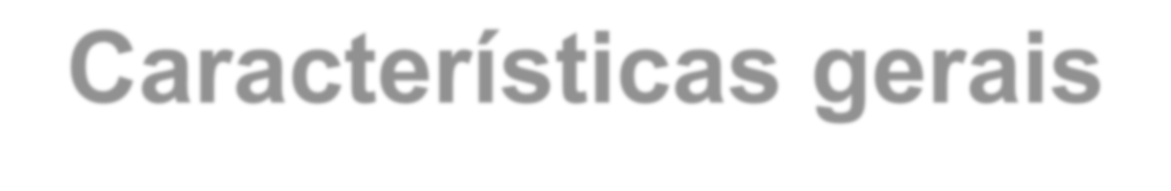 Simetria bilateral
Sistema	digestório completo
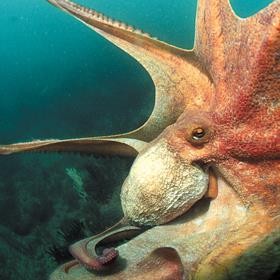 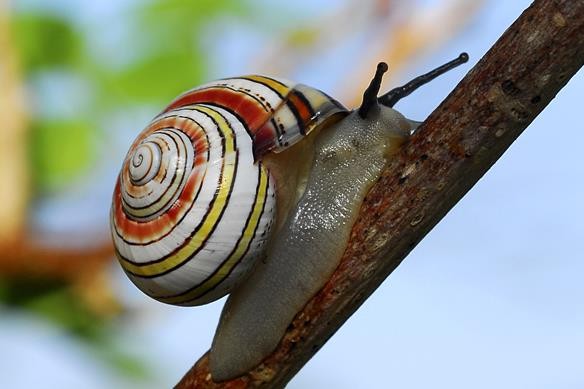 Divisão Corporal
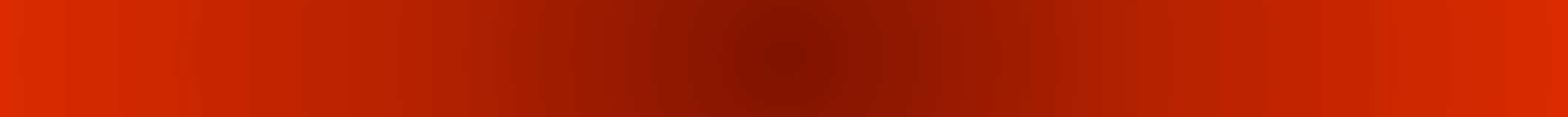 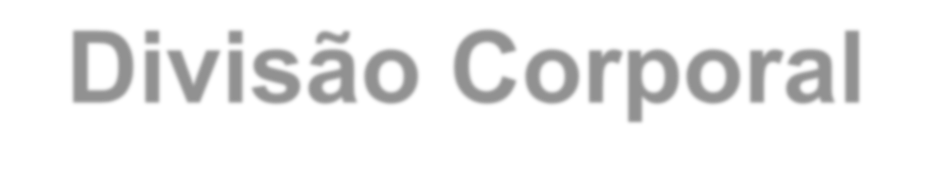 Cabeça:	Abriga órgãos dos sentidos
Massa	Visceral:	Abriga os órgãos internos.
Pé: Auxilia na fixação ou deslocamento.
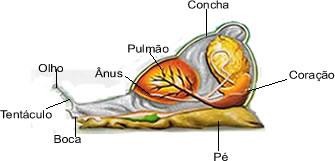 Divisão Corporal
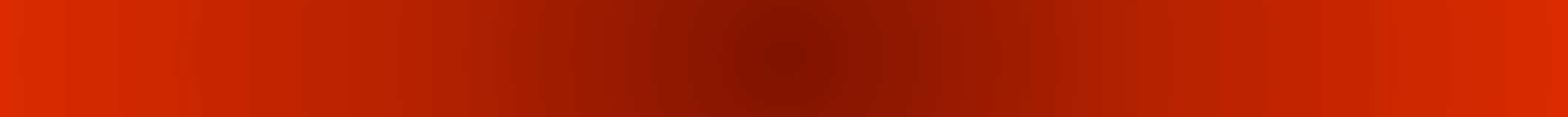 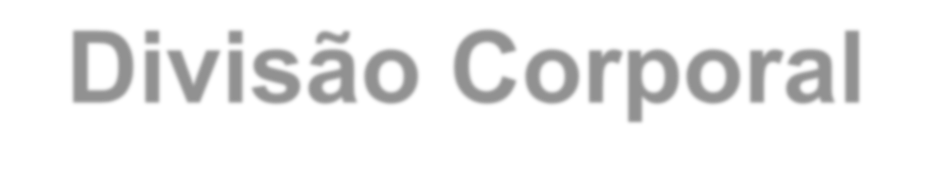 A maioria dos moluscos apresenta uma língua raspadora denominada RÁDULA.
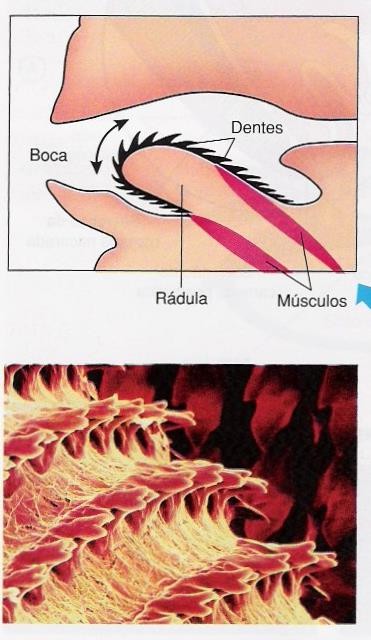 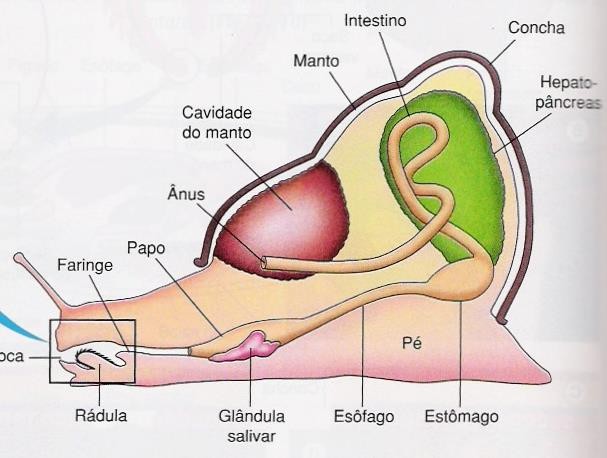 Divisão Corporal
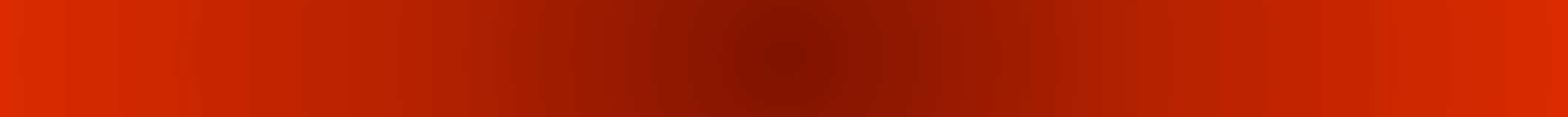 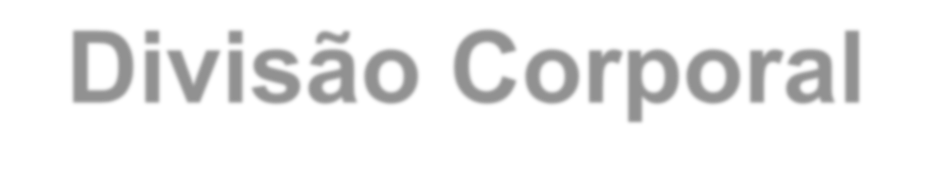 Apresentam células denominadas de manto, responsáveis pela formação da concha.
Os moluscos podem ou não apresentar concha.
O polvo e a lesma não apresentam concha;
Caracóis	apresentam	uma	concha	formada	por apenas uma peça (univalva);
Ostras peças
possuem	2 conchas (bivalves)
.
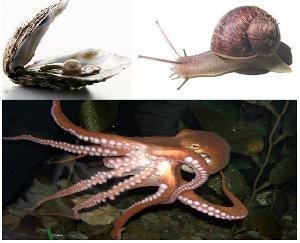 Na  ilustração,  podemos  observar  a  ostra  com  concha  formada  por  duas valvas, o caramujo com concha formada por uma valva e o polvo desprovido de concha
Respiração
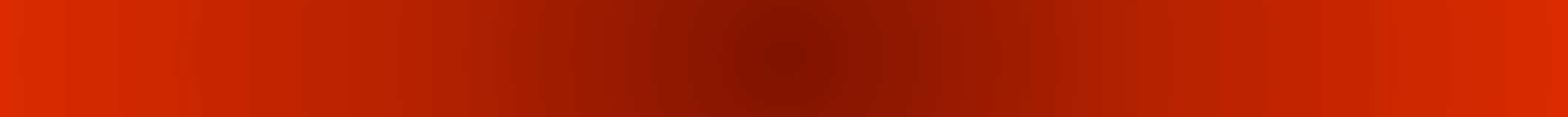 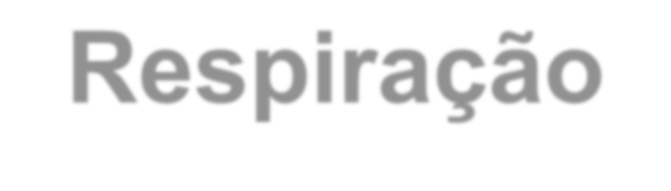 Branquial: moluscos aquáticos. ex.: ostras
Pulmonar: moluscos terrestres. ex.: caracol
Cutânea: moluscos sem concha.
ex.: Lesma
Reprodução
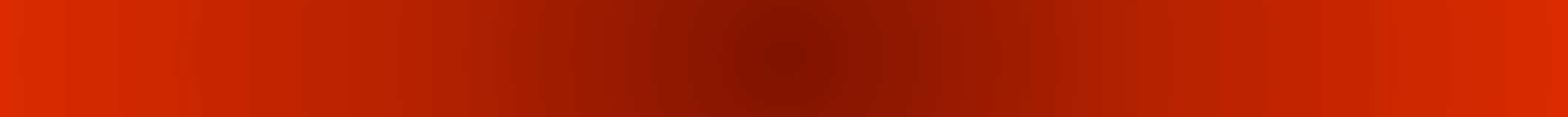 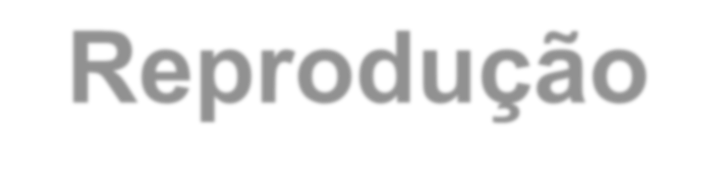 Exclusivamente sexuada.
Sexos separados (maioria) ou hermafroditas.
A fecundação pode ser interna ou externa.
O desenvolvimento pode ser direto ou indireto.
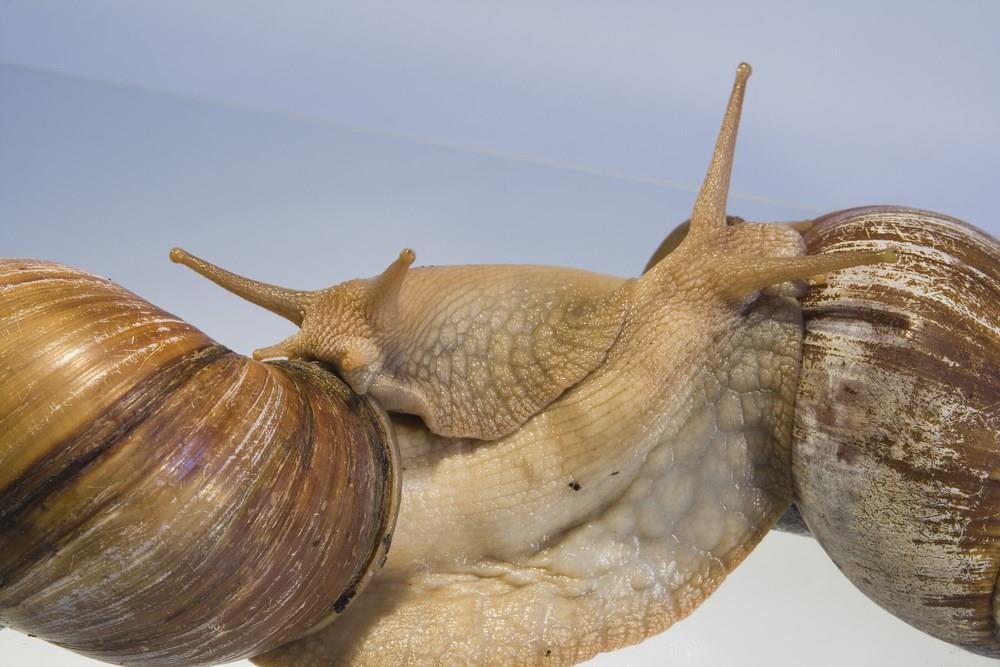 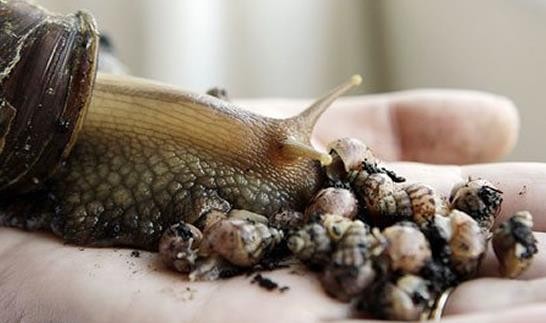 Gastrópodes
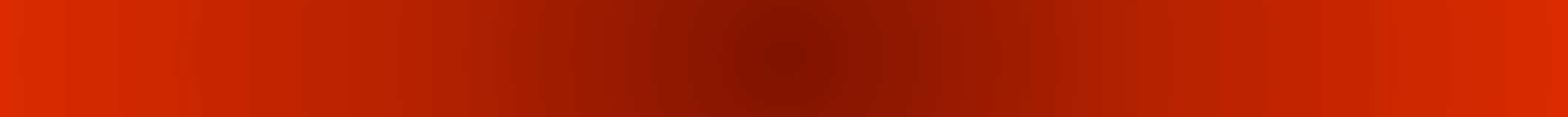 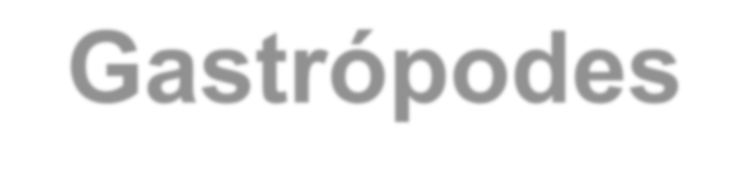 Apresentam o maior número de espécies;
Podem ter concha reduzida ou não apresentar concha;
Pé bem desenvolvido utilizado na locomoção;
São	os	caramujos	(aquáticos),	caracóis	e	lesmas (terrestres)
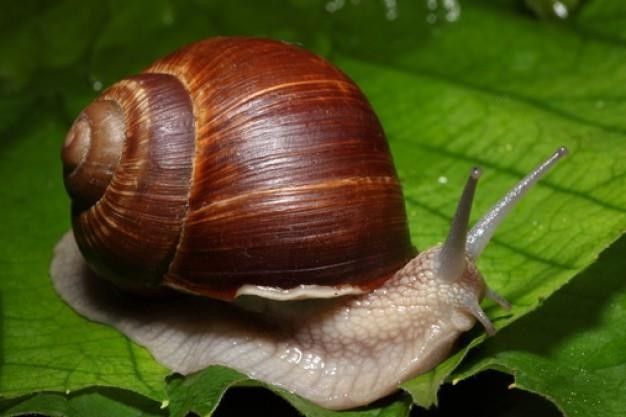 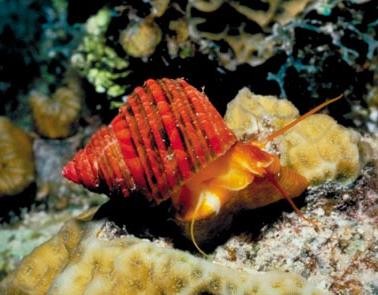 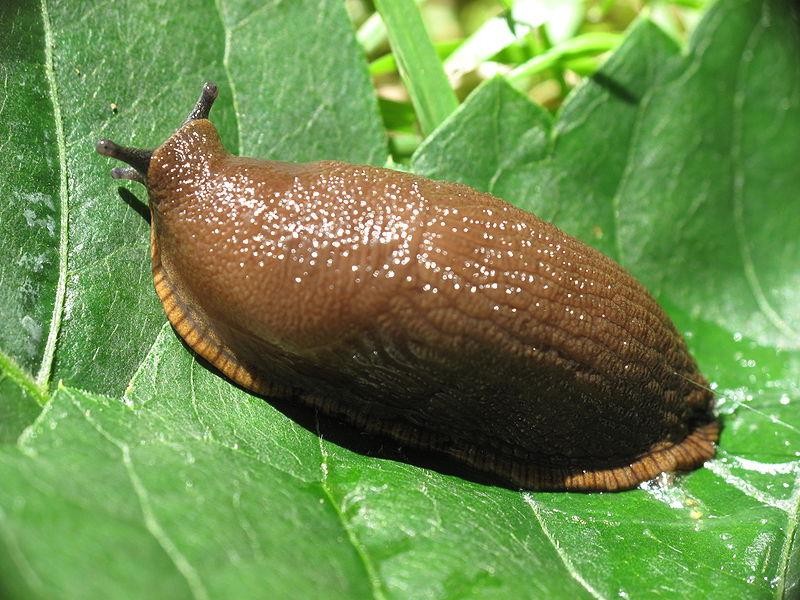 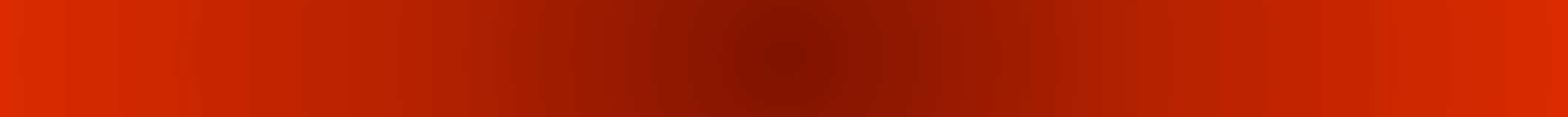 Bivalves
Podem ser encontrados no mar ou na água doce;
Sua	concha	tem	duas	valvas	articuladas elasticamentes;
A	concha	pode	apresentar	diversas	tonalidades	de cores.
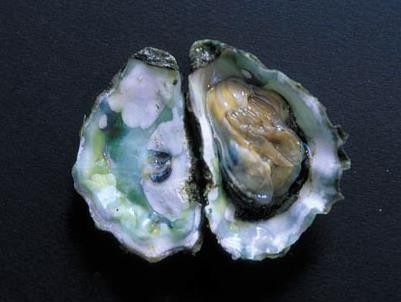 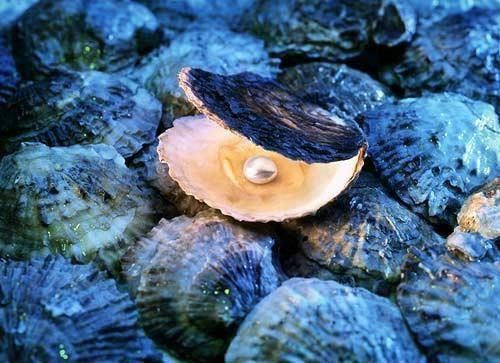 Cefalópodes
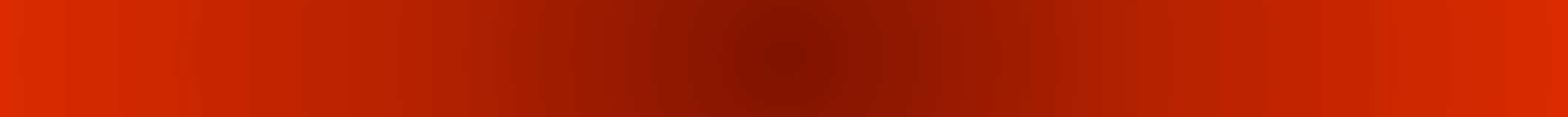 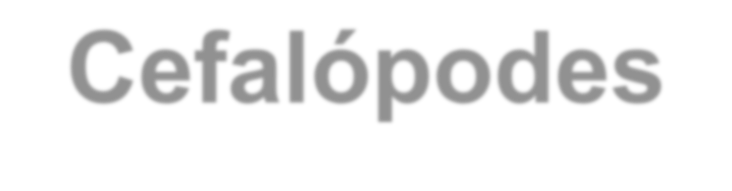 Vivem apenas no mar;
Possuem	células chamadas de cromatóforos	que permitem a mudança de cor e camuflagem no ambiente;
A cabeça é diretamente ligada	ao pé que é bem desenvolvido;
Seus tentáculos são fortes e musculosos, com ventosas adesivas
úteis para locomoção e caçar presas.
São os polvos, lulas e náutilos
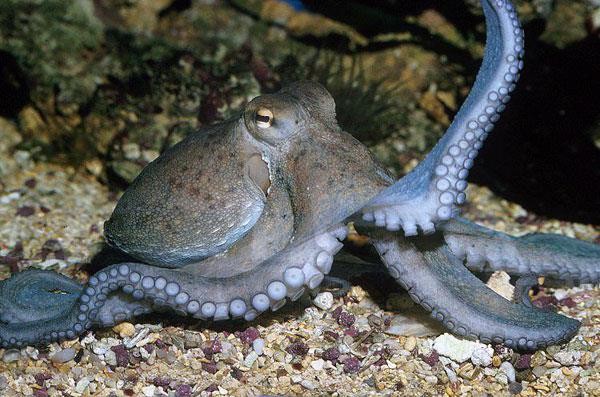 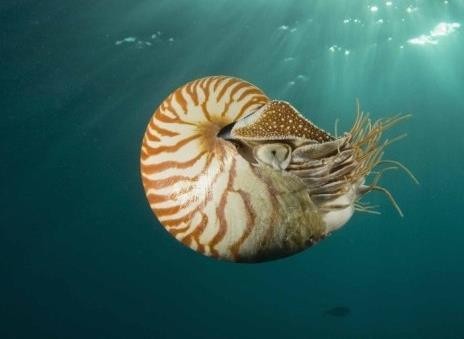 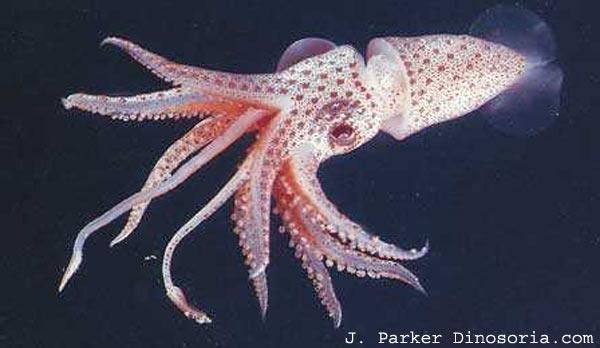